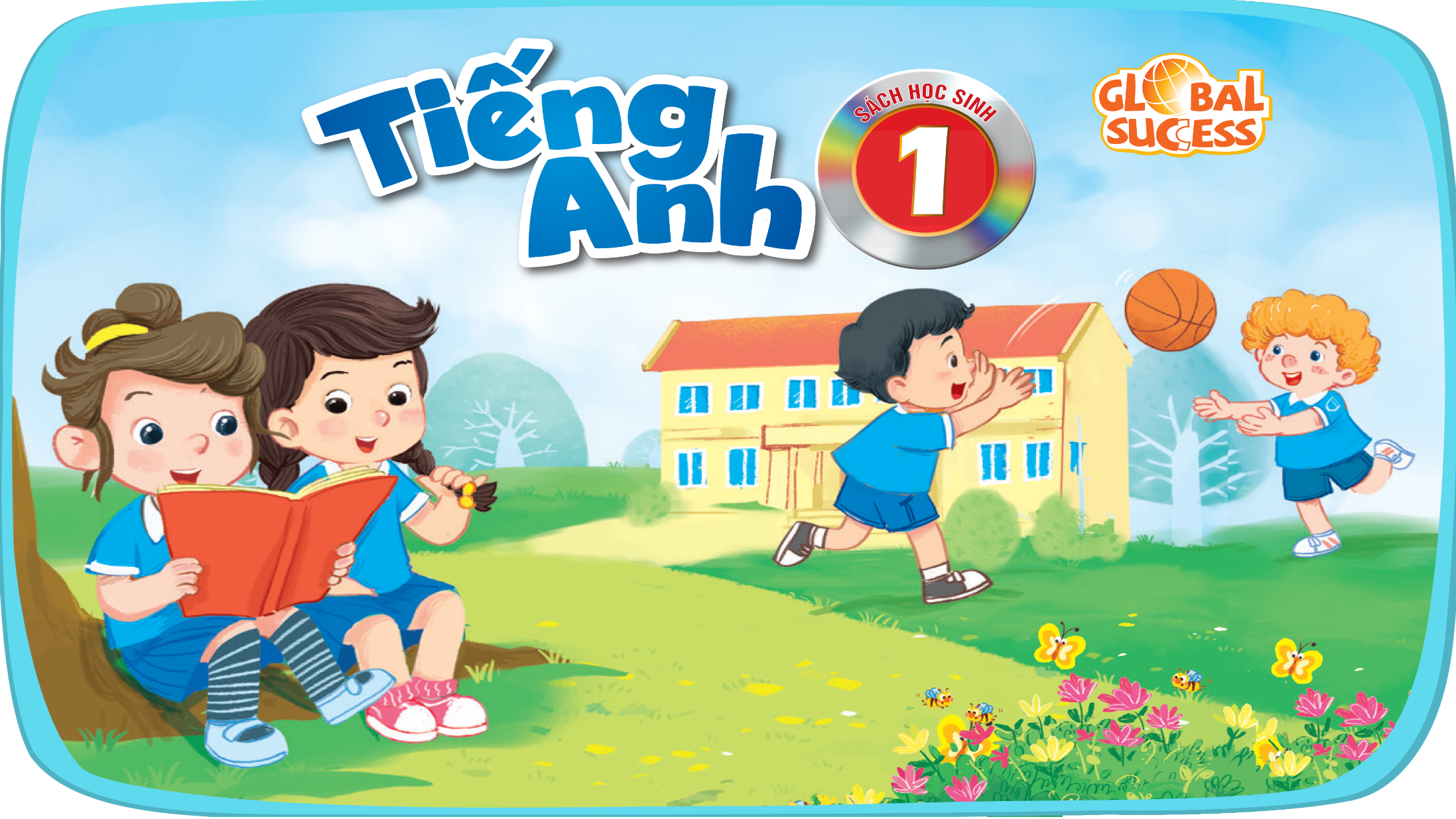 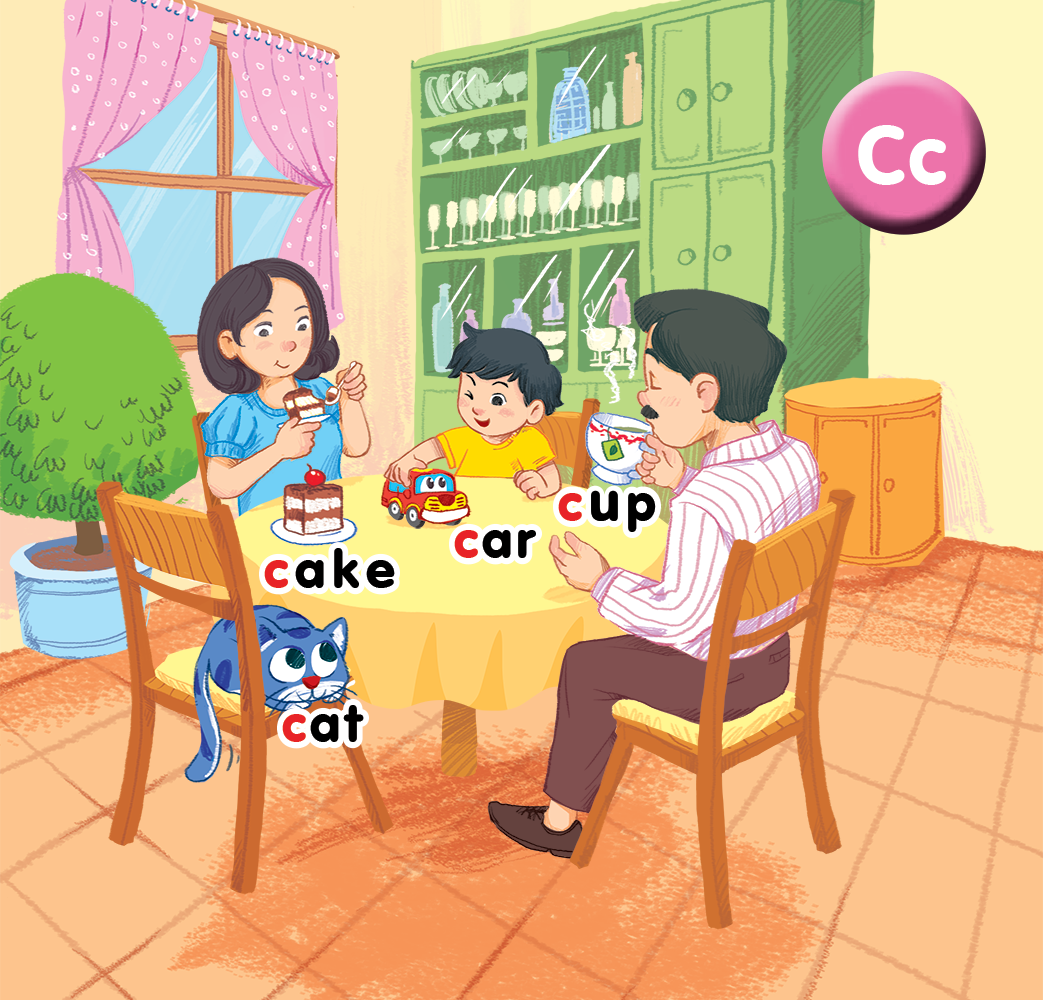 Unit 2In the dining room
[Speaker Notes: By the end of the unit, pupils will be able to:
- pronounce the sound of the letter C/c in isolation and in the words cake, car, cat and cup correctly.
- understand the words cake, car, cat and cup. 
- say the sound of the letter C/c and the words cake, car, cat, cup in a chant. 
- recognize the words in different situations when listening.
- use I have a _____ to talk about possession.
- trace the letter C/c.
- sing a song with the structure I have a _____.

Lesson 1
By the end of the lesson, pupils will be able to:
- pronounce the sound of the letter C/c in isolation and in the words cat, cake, car and cup correctly. 
- point to the letter C/c and the things in the picture; say the sound of the letter C/c; understand and say the sound of the words cat, cake, car and cup.]
Sit in groups and try to get as many stars as possible!
[Speaker Notes: Classroom management

Pupils sit in groups. 
Each group will have a star if they do the task well. 
At the end of the lesson, the group with the most stars will be the winners.]
Class rules
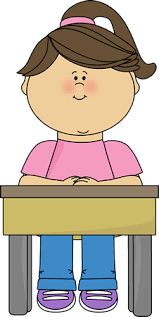 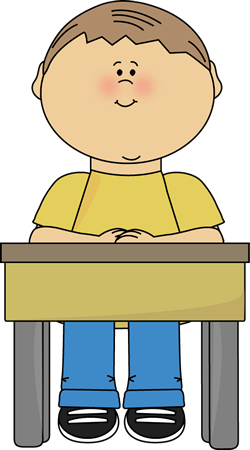 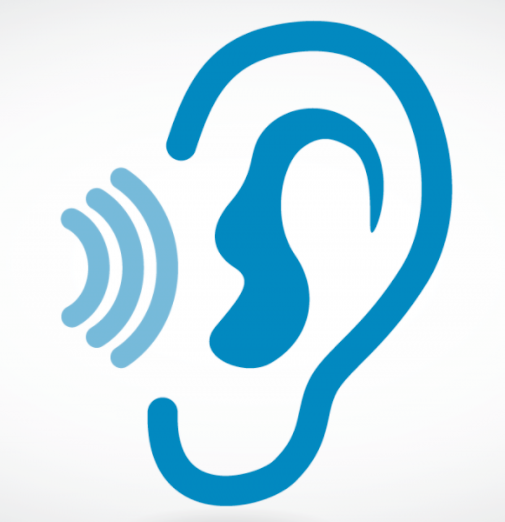 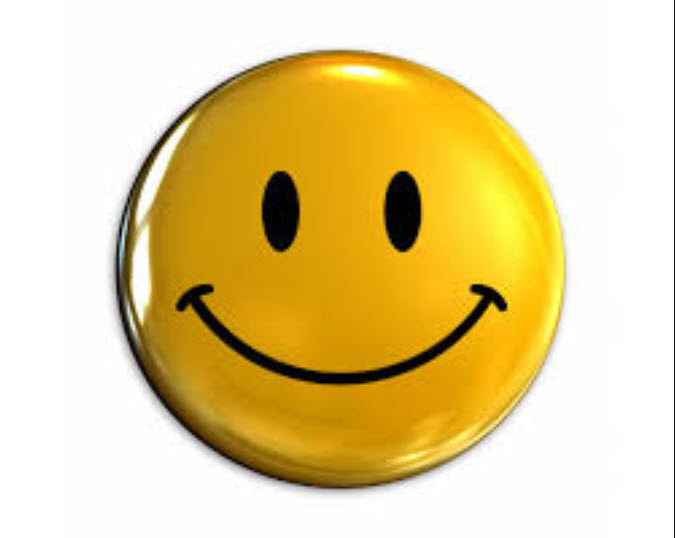 Be happy!
Listen!
Sit nicely!
[Speaker Notes: Set up the class rules. 
Hold up or point to the picture and say Sit nicely! and do the TPR action.  Have pupils do the TPR action. 
Do the same with Listen! and Be happy!]
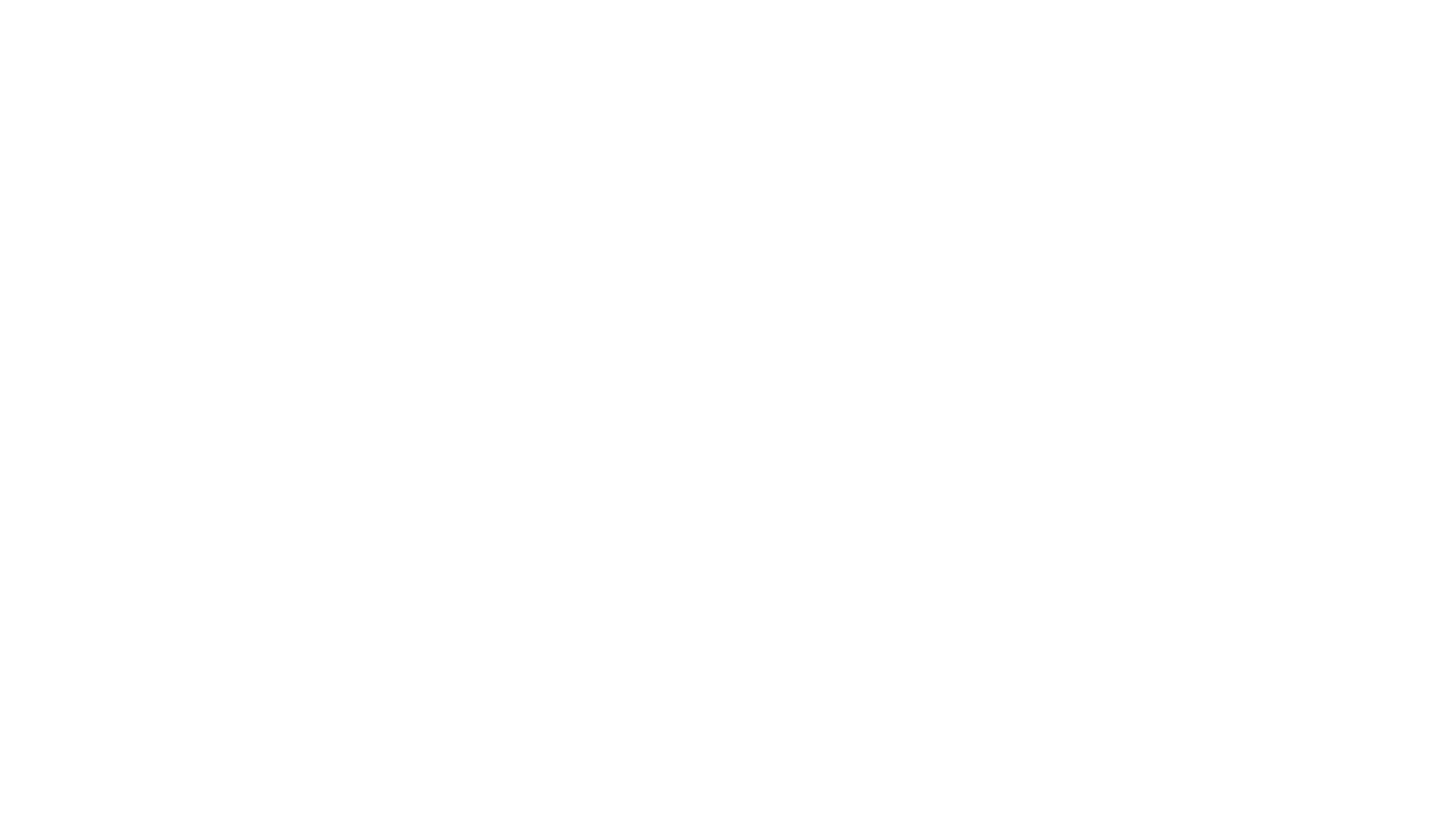 Warm-up
[Speaker Notes: Goal: Warm up the class and have pupils guess the key words. Create the curiosity in learning. 
Time: 5 minutes

Have pupils listen to the sounds, and guess what it is. 
Play the sound hidden in each slide, Ask What is it? and turn on the sound. Students can answer in English or in Vietnamese. After guessing, teacher says the word in English. Have pupils repeat the word. 
Have pupils look at the picture parts and guess the words.]
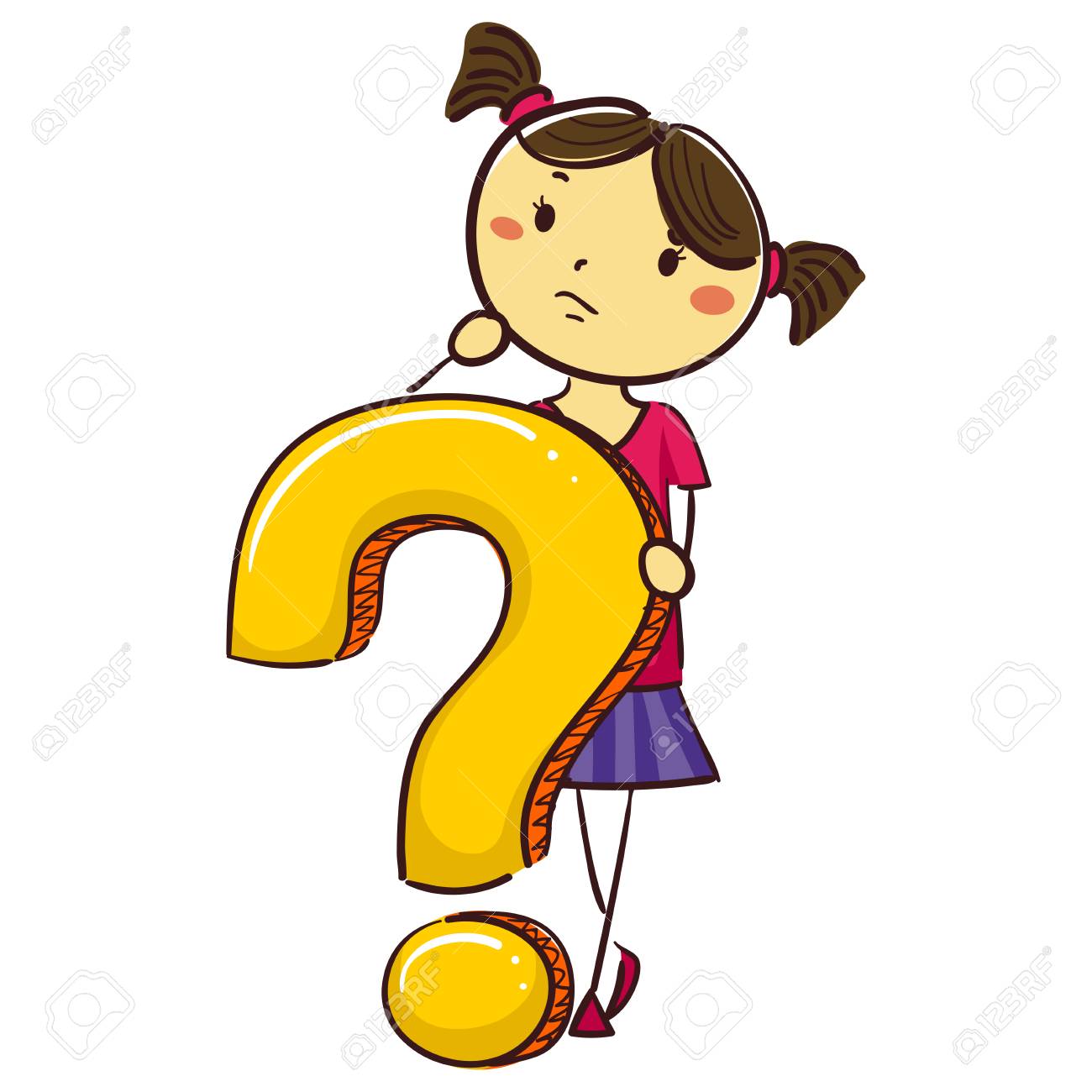 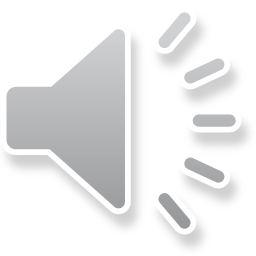 [Speaker Notes: https://freesound.org/people/shakaharu/sounds/88498/


Sound of the ball hitting]
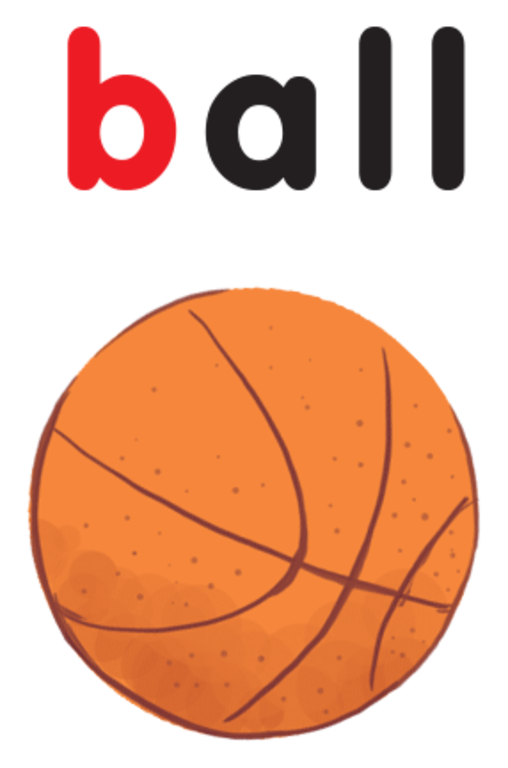 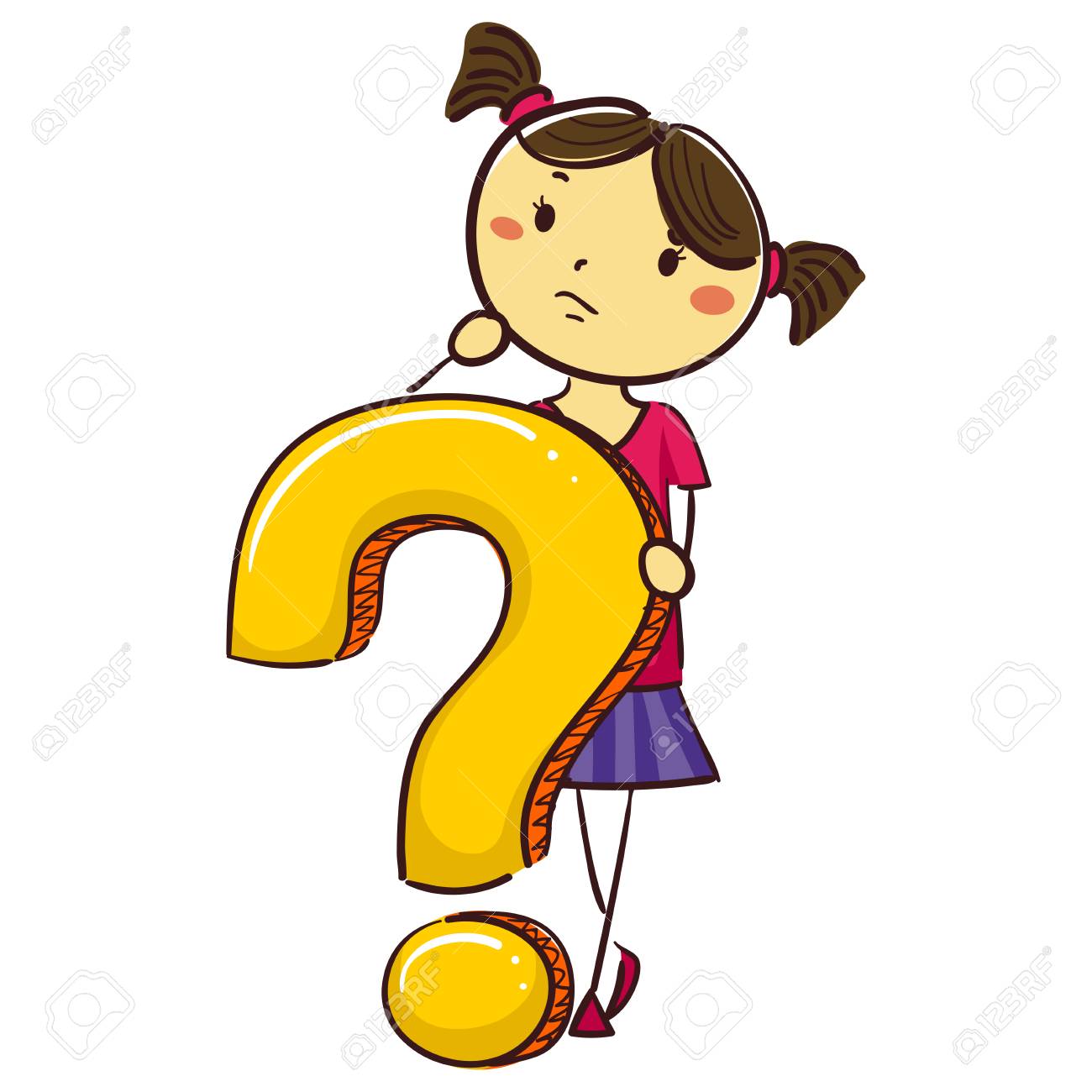 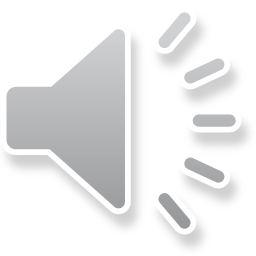 [Speaker Notes: https://freesound.org/people/mboscolo/sounds/212663/

The sound of bicycle bell]
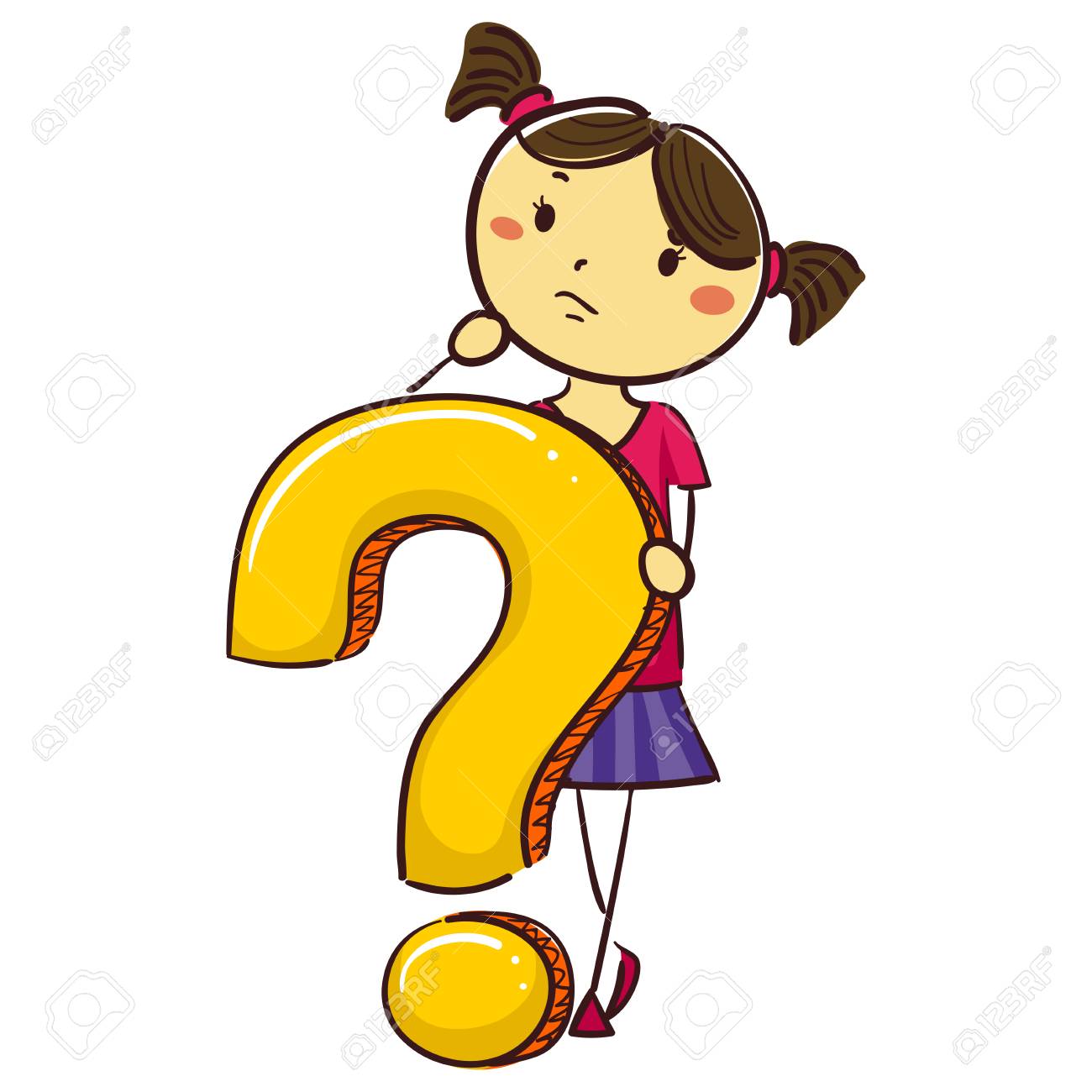 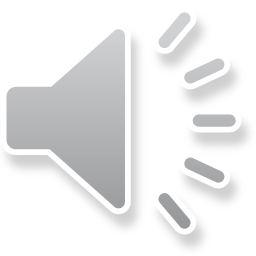 [Speaker Notes: https://www.freesoundeffects.com/free-sounds/cars-10069/



The sound of car]
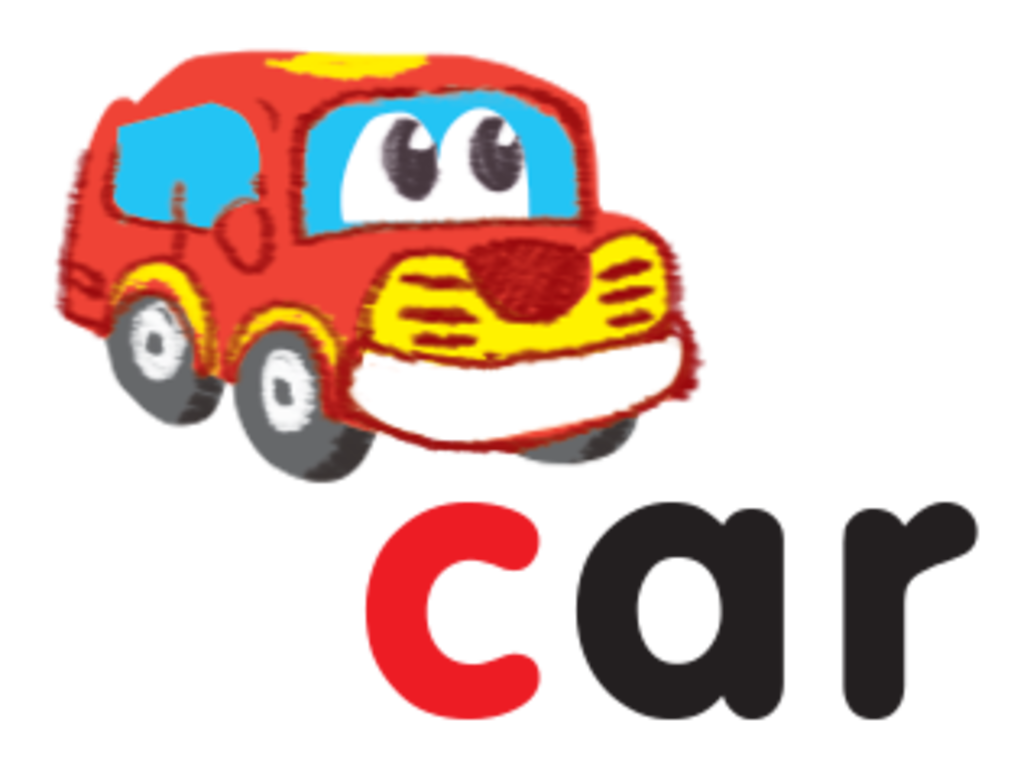 [Speaker Notes: Stick the flashcard for car on the board]
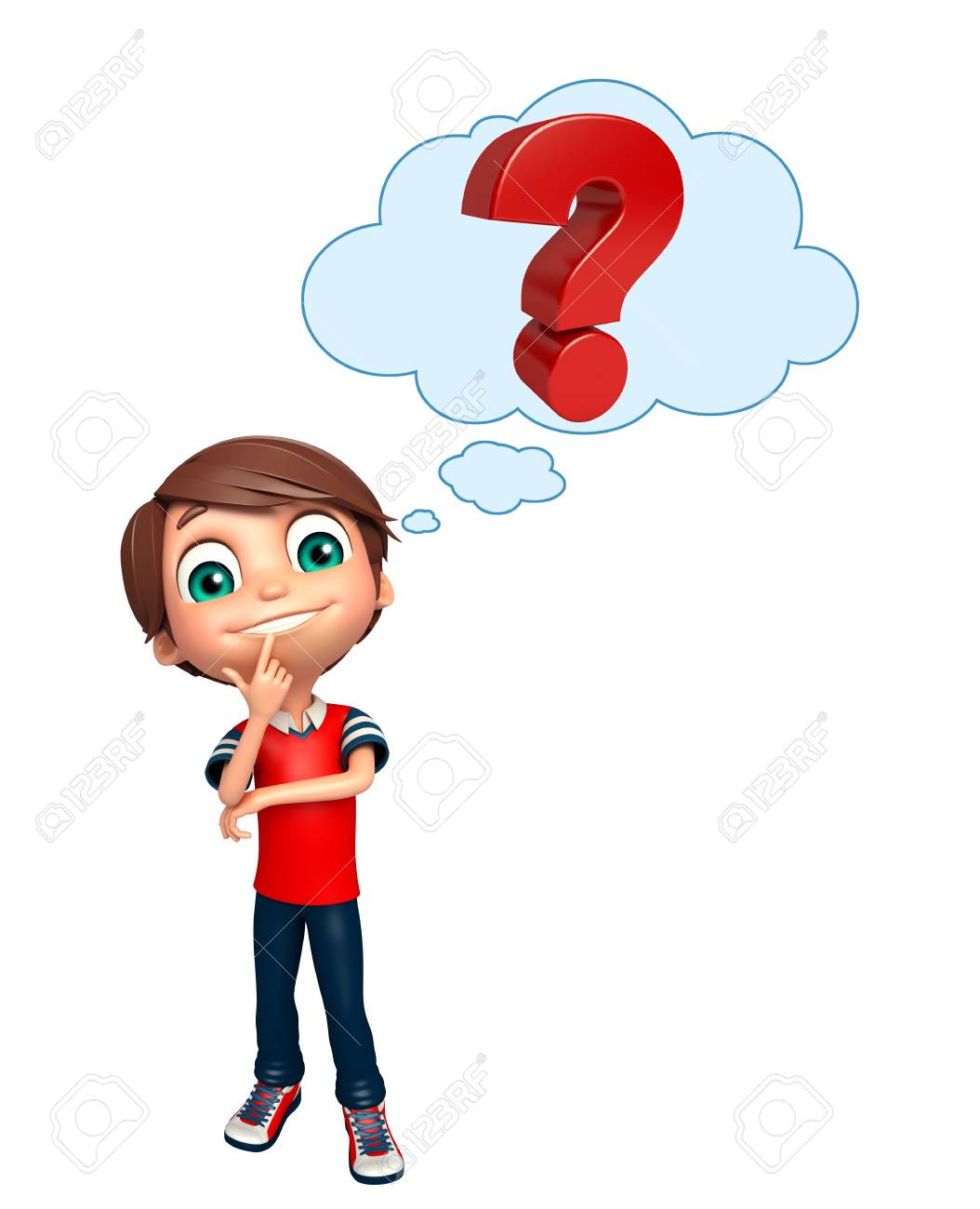 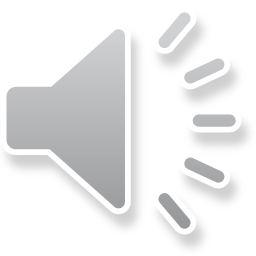 [Speaker Notes: https://www.freesoundeffects.com/free-sounds/cars-10069/



The sound of cat]
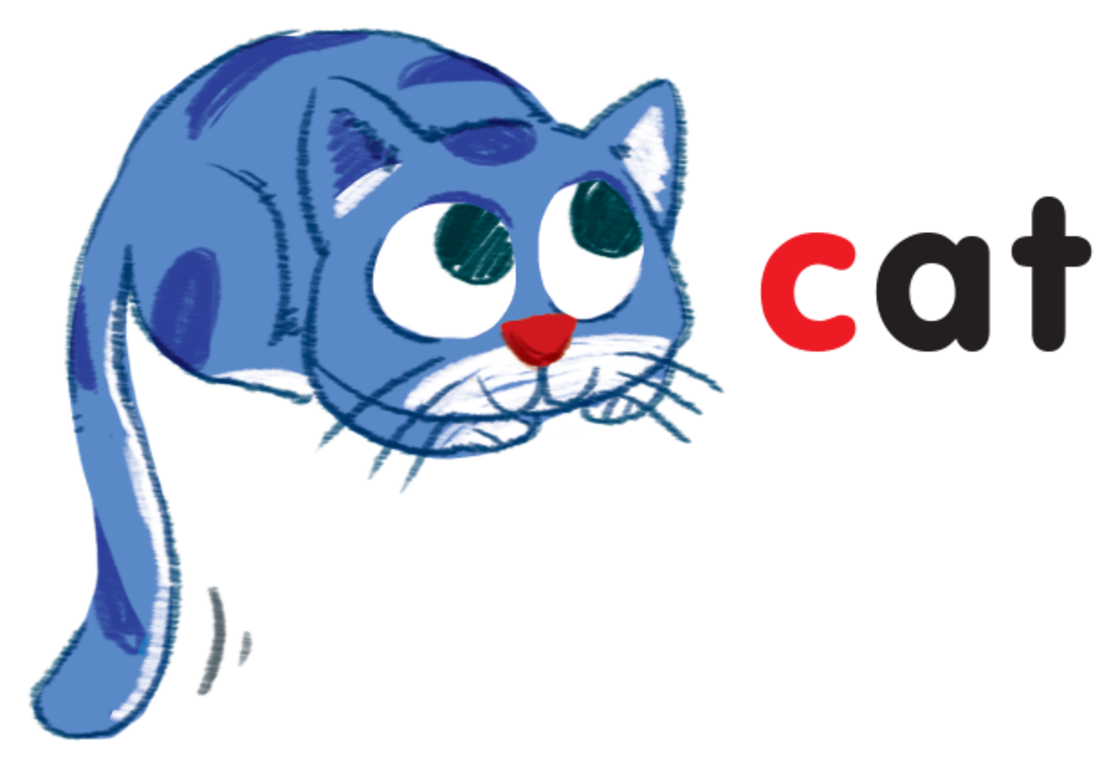 [Speaker Notes: Stick the flashcard for cat on the board]
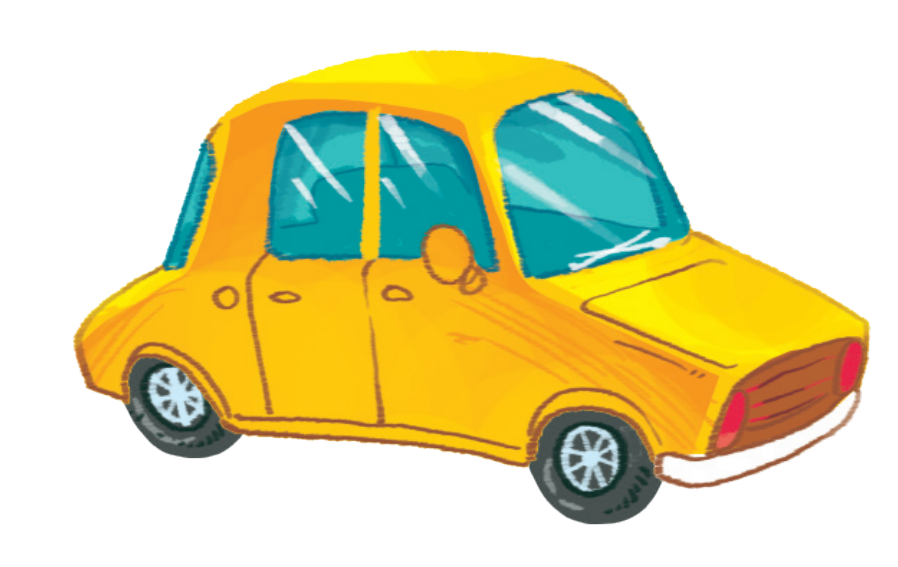 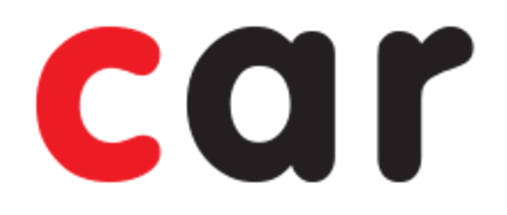 [Speaker Notes: Cat or car?

Use flashcard or slide to show a part of the picture.
Have pupil guess whether it’s cat or car.]
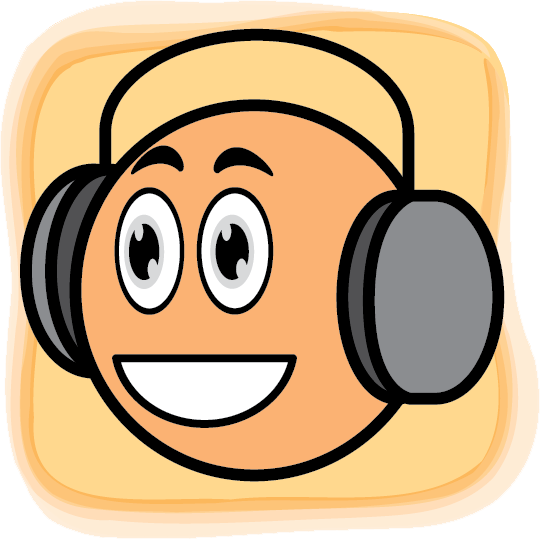 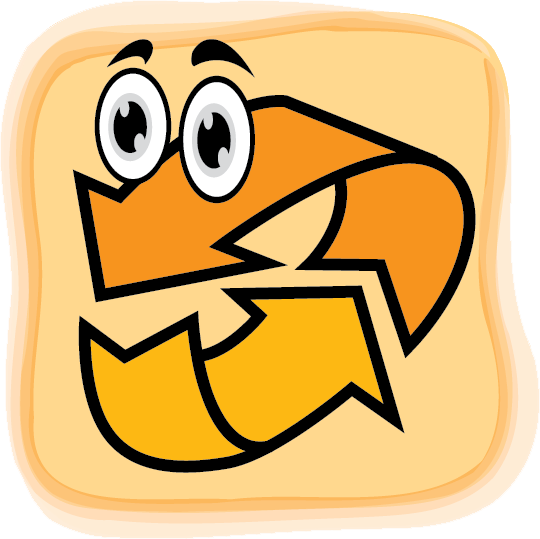 [Speaker Notes: Listen and Repeat is divided into 3 steps.
Step 1
Goal: Set up the context; Predict what pupils will learn.
Time: 3 minutes

Say Open your book! with a TPR action. Have pupils open the book, Unit 2, In the dinning room. Teacher opens the digital book. 
Teacher points to Ba and prompt pupils to answer Ba. 
Continue with Mum and Dad and say Ba, Mum and Dad are in the dinning room. Have students describe the picture and name some things in the picture (pupils can use Vietnamese if they are not ready to speak English). 
Play the recording and have pupils listen and repeat.]
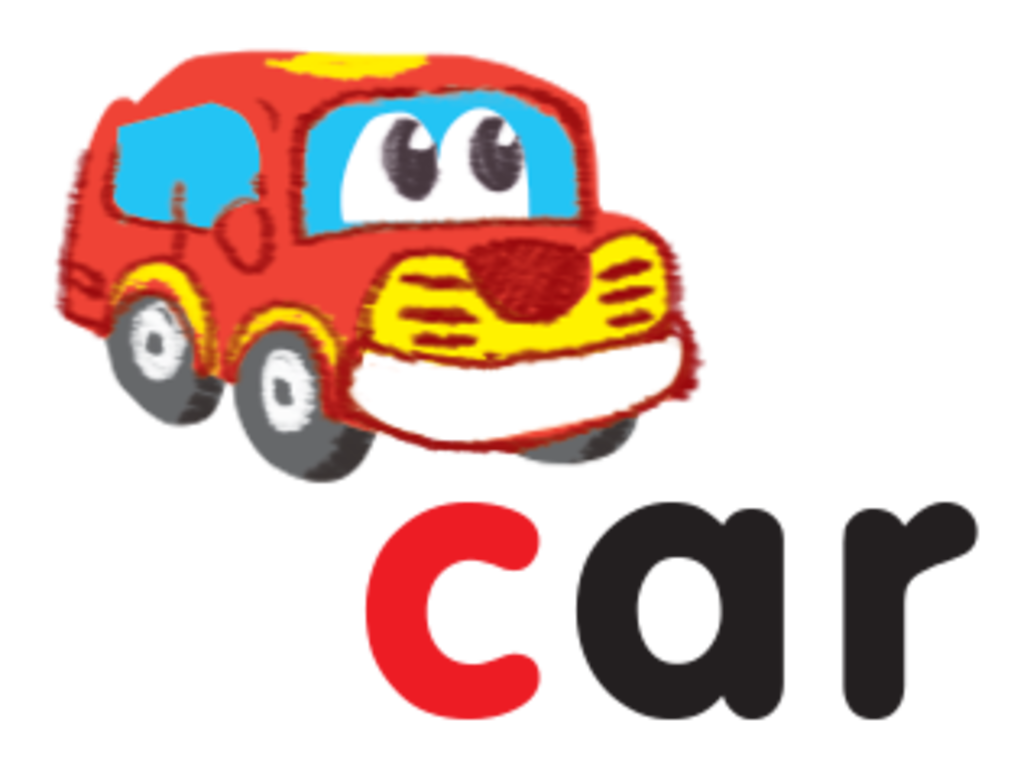 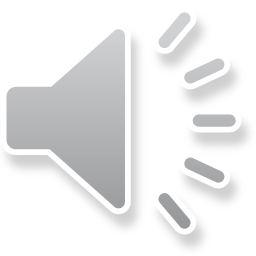 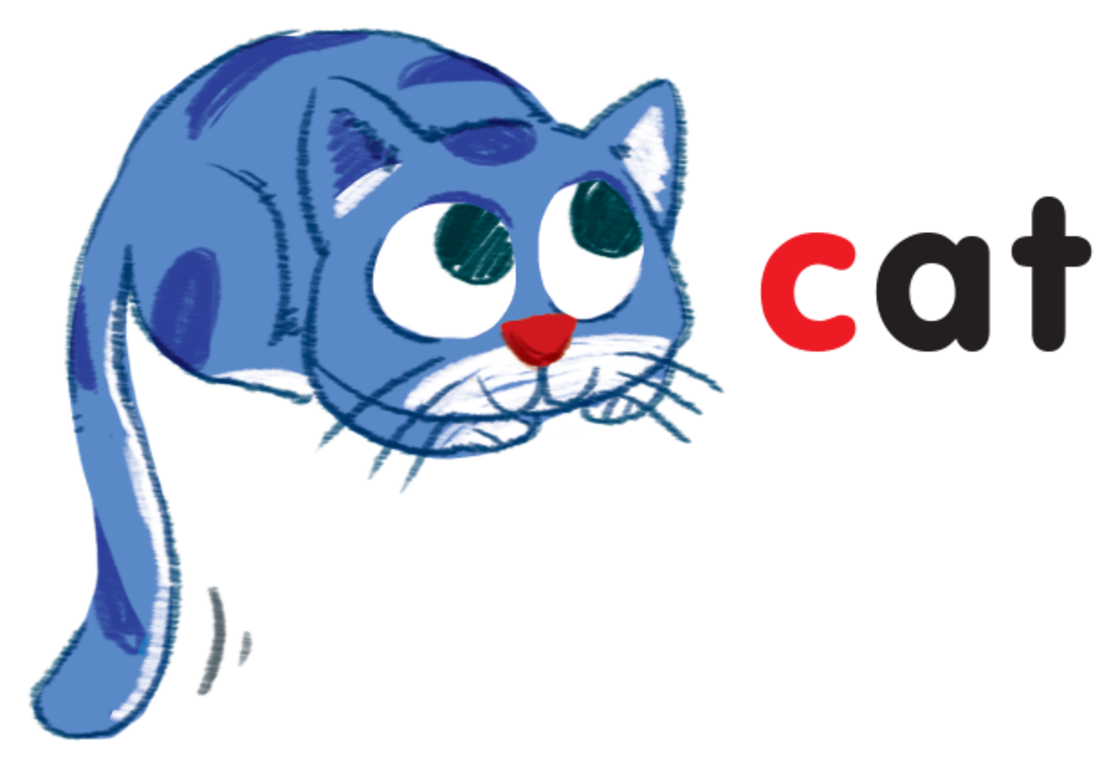 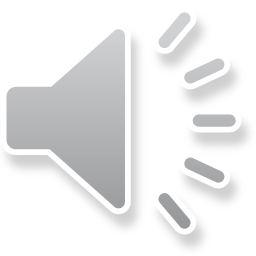 [Speaker Notes: Step 2
Goal: Pupils will be able to listen and repeat the unit key words cat and car.
Recognize and say the words with flashcards. 
Time: 3-4 minutes

Introduce the unit keywords cat and car with flashcards.
On the board, there are two flashcards for car and cat. The flashcard for car is above the flashcard for cat. 
Teacher points to the car, say the word and have pupils repeat the word. Do the TPR action which saying the word. 
Do the same with cat. 
Have pupils guess the word and repeat by pointing to car or cat. Hold your hand up or down to the position of the flashcard. 
Turn over the cards, have pupils guess the card and shout out the word. 
Swap the cards and have pupils guess.]
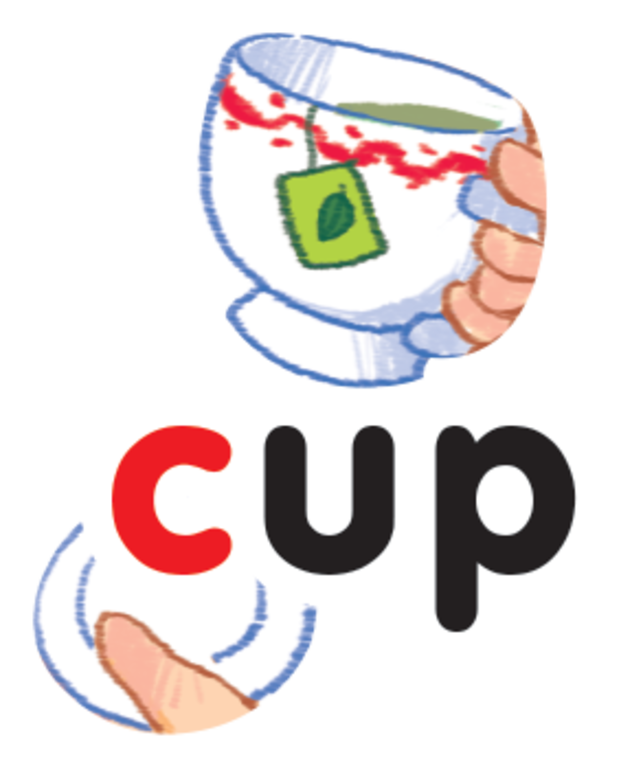 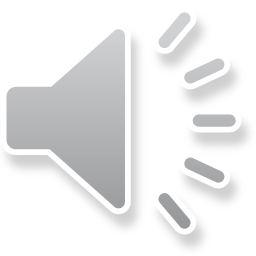 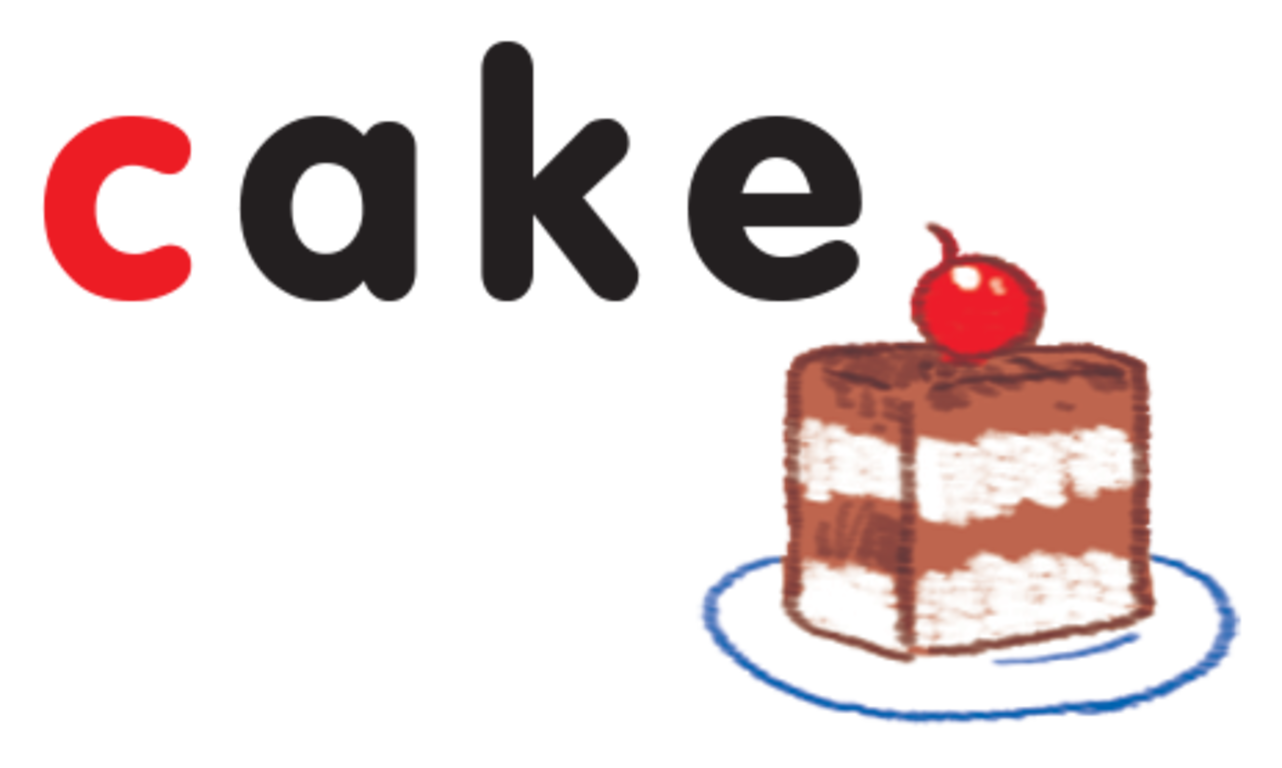 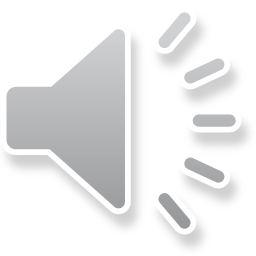 [Speaker Notes: Step 3
Listen and repeat
Goal: 
- Pupils will be able to listen and repeat the unit keywords cake and cup; listen and repeat the sound c.
- Recognize and say the words with flashcards. 
Time: 3-4 minutes. 

Introduce the unit keywords cake and cup with flashcards.

Hold up the flashcard for cup and have pupils shout out the word. Stick the flashcard on the board. 
Continue with the flashcard for cake. 
On the board, there are two flashcards for cup and cake. The flashcard for cup  is above the flashcard for cake. 
Teacher points to the cup, say the word and have pupils repeat the word. Do the TPR action which saying the word. 
Do the same with cake. 
Have pupils guess the word and repeat by pointing to cup or cake. Hold your hand up or down to the position of the flashcard. 
Turn over the cards, have pupils guess the card and shout out the word. 
Swap the cards and have pupils guess. 
Play the game with all four 4 flashcards for car, cat, cup, cake. 

Ask pupils what is similar at the beginning of each word.
Introduce the sound c, point to the first letter of each word and say. Have pupils listen and repeat.]
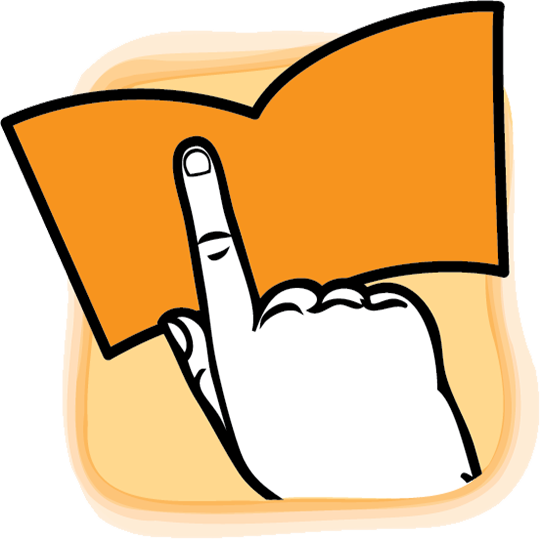 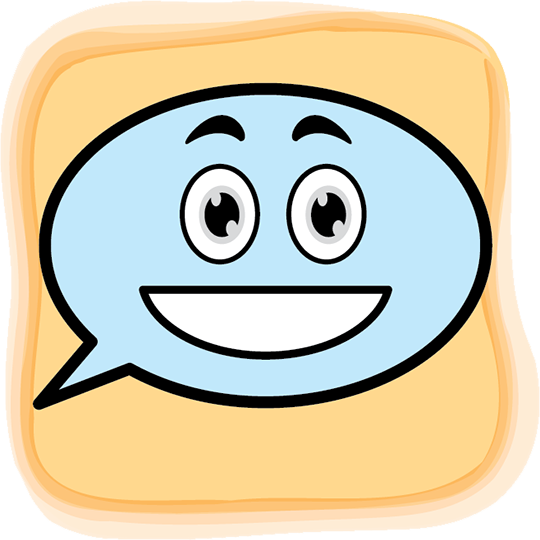 [Speaker Notes: Point and say is divided into 3 main steps. 
Step 1
Goal: Pupils will be able to listen and repeat the words. 
Time: 3 minutes
Choose a picture on the digital book, click  on the picture and have pupils listen and repeat. 
Have pupils repeat the word softly, loudly in groups to motivate them.

Step 2. 
Goal: Pupils will be able to point and say the pictures. 
Time: 5 minutes

Hold up your index finger, demonstrate the action for Point. 
Say Point and say with TRP actions. 
Point to the car and say car. Have pupil point and say. 
Repeat the procedure. 
Vary the speed to make the activity fun. 
Do the activity in groups.
Ask one or two students to point to the picture and have other pupils say the word. 

Step 3
Goal: Pupils will be able to point and say the pictures in pairs. 
Time: 5 minutes
Have pupils work in pairs and do the activity.]
Point and say
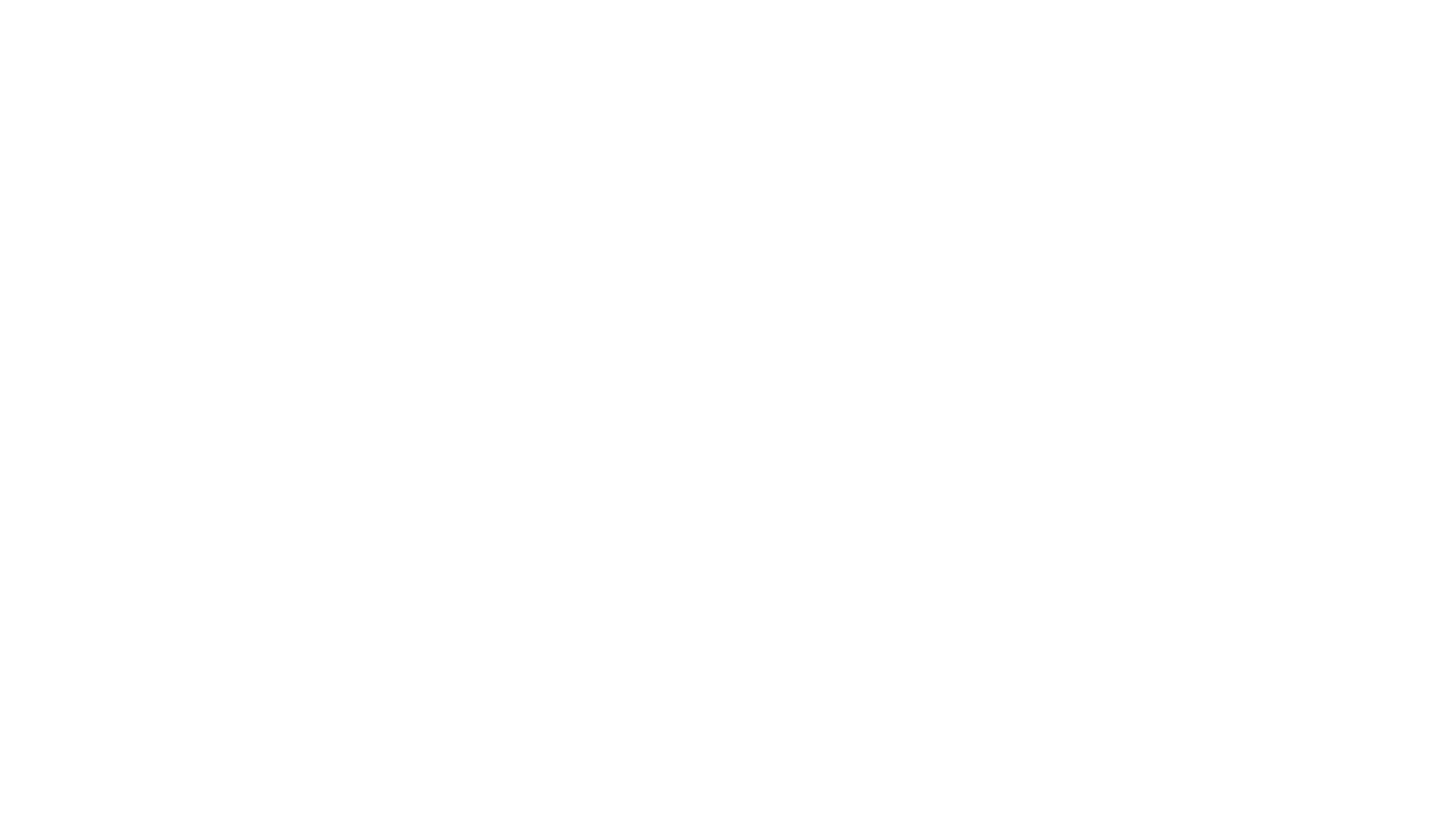 Game
[Speaker Notes: Miming
Goal: Pupils will be able to recognize the unit keywords through pictures, sounds, and meaning. 
Time: 5 minutes

Show the flashcard for car to a pupil. 
The pupil does the TPR action for the word. Have other pupils guess the word. 
After guessing the word, have the whole class repeat the word in chorus.]
Goodbye
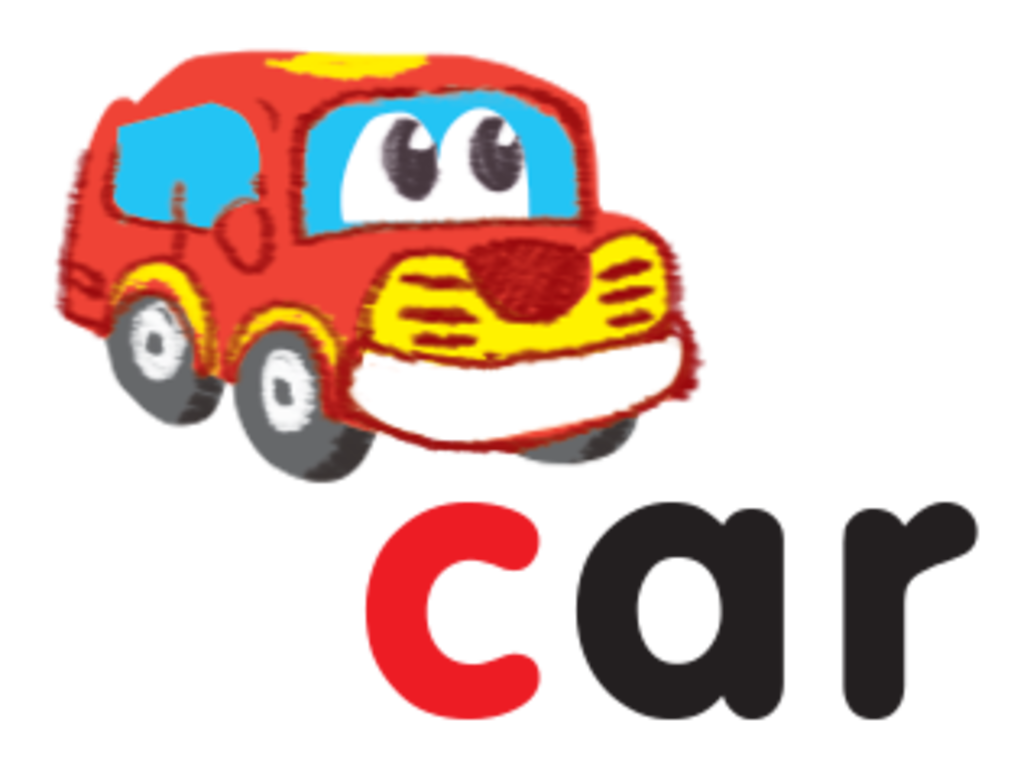 [Speaker Notes: Goodbye

Time: 2 minutes

Teacher and pupils say goodbye to the words.]
Goodbye
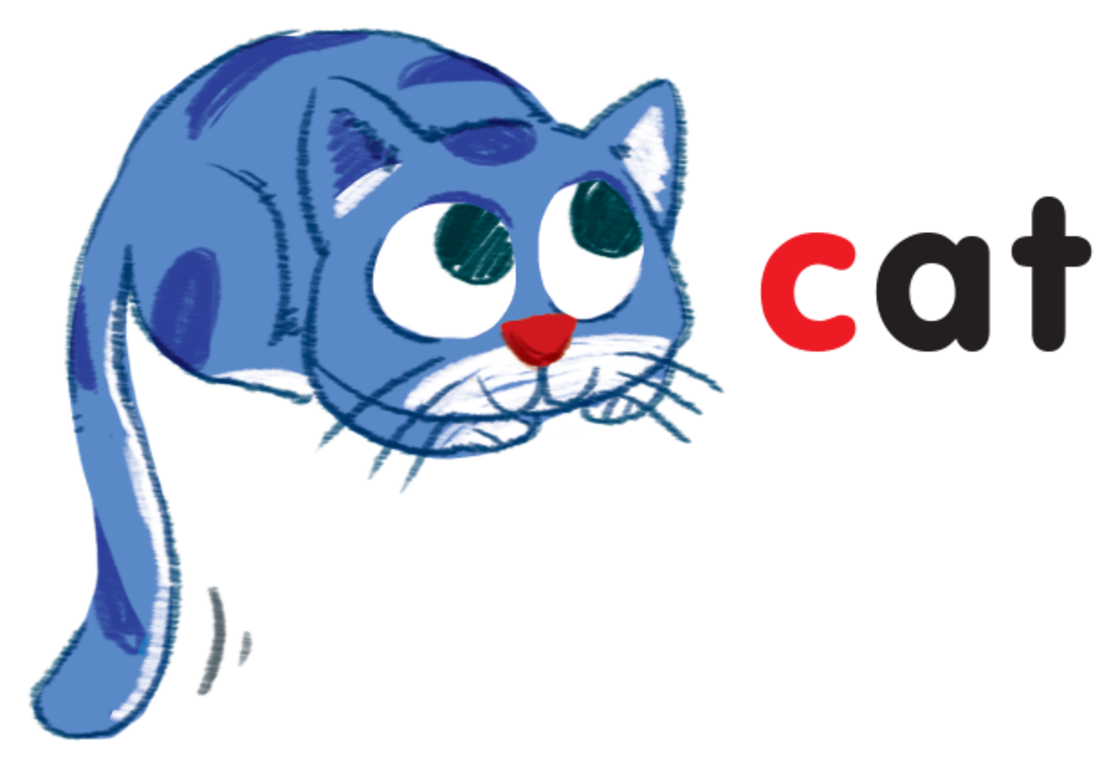 Goodbye
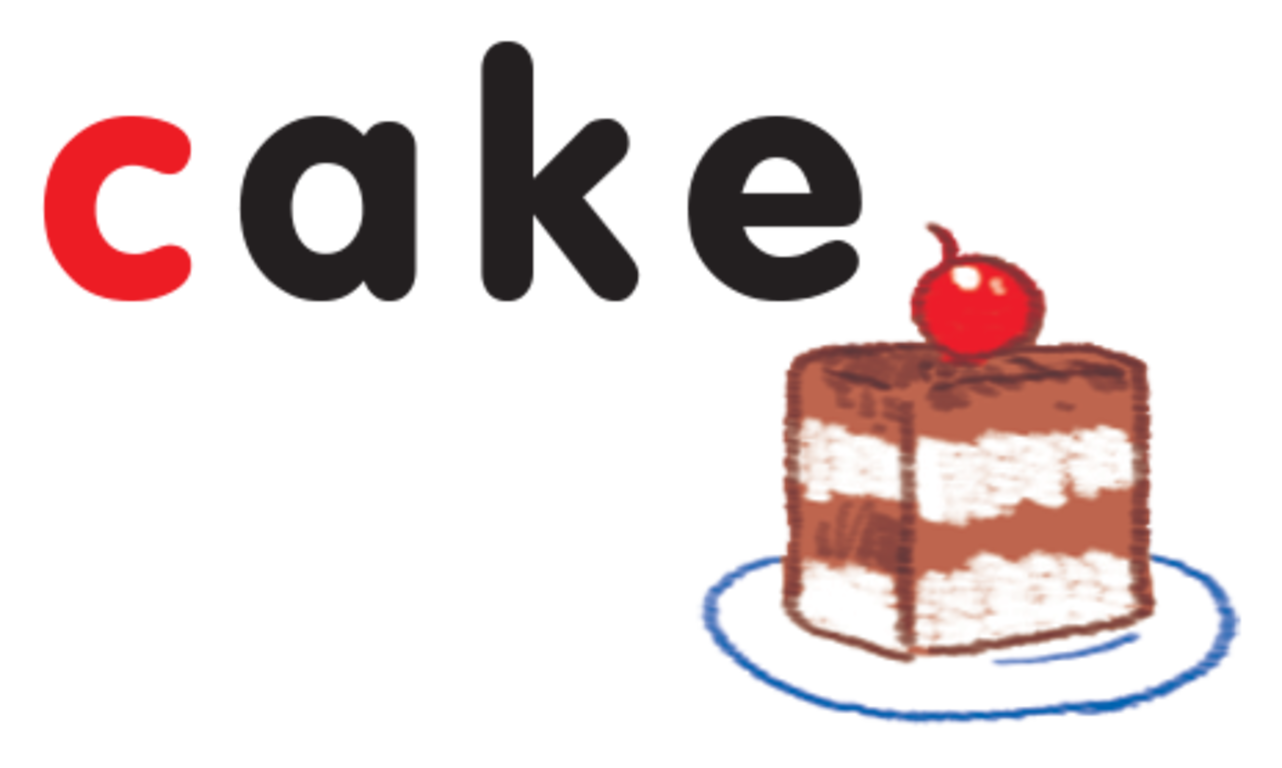 Goodbye
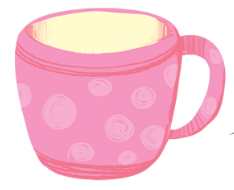 cup
Website: hoclieu.vn
Fanpage: facebook.com/www.tienganhglobalsuccess.vn